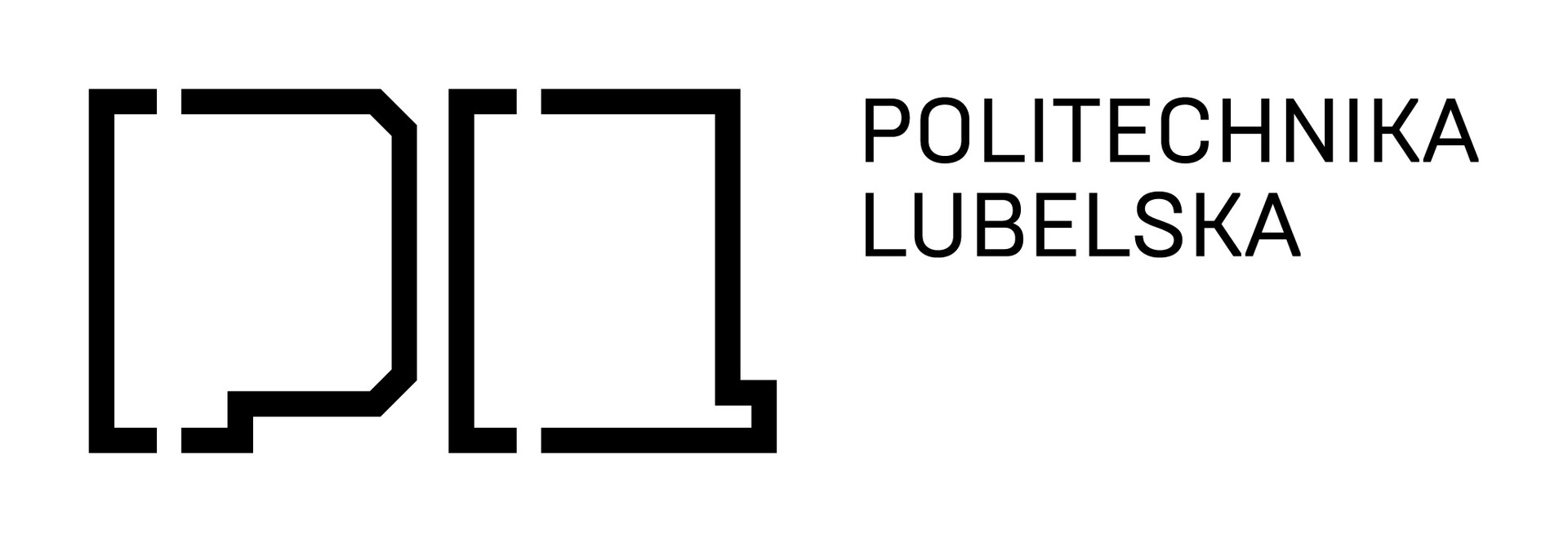 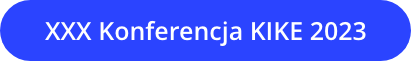 System do procesowania
i digitalizacji dokumentów
przychodzących
Projekt partnerski
Infinite Sp. z o.o. i Katedra Informatyki Politechniki Lubelskiej Łódź, 16-18 październik 2023
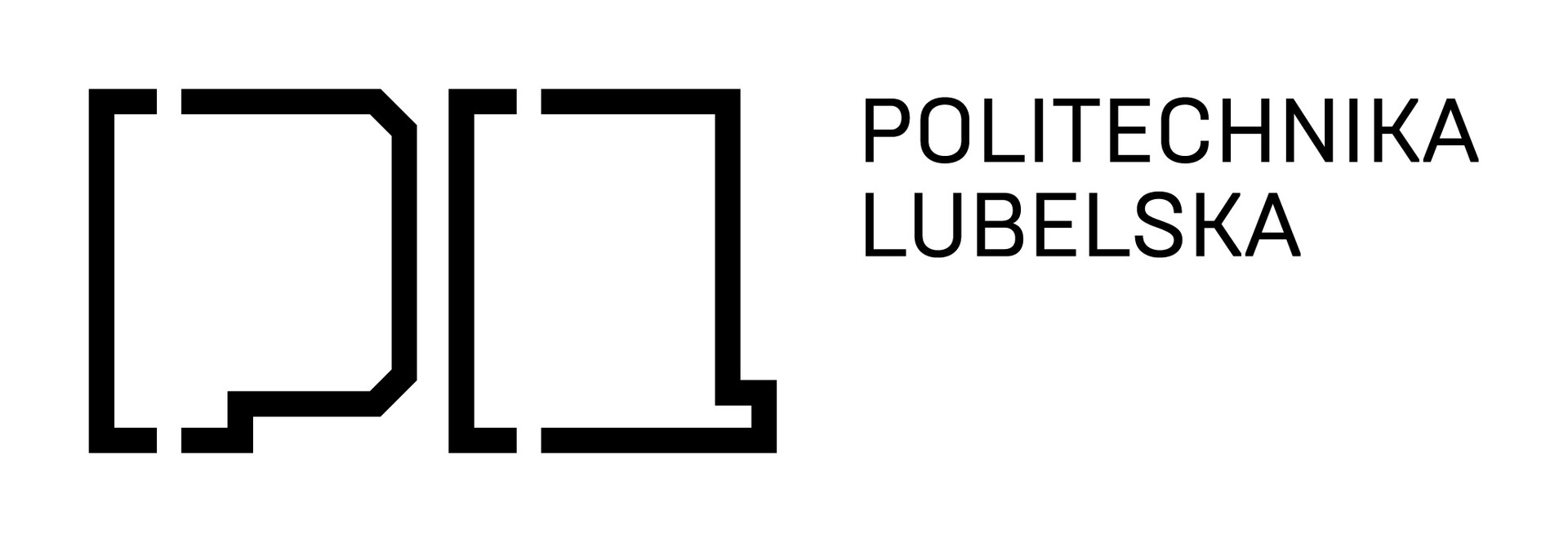 Cel projektu
Możliwość przechowywania
danych w chmurze.
Aplikacja umożliwiająca 
procesowanie i digitalizowanie 
dokumentów przychodzących.
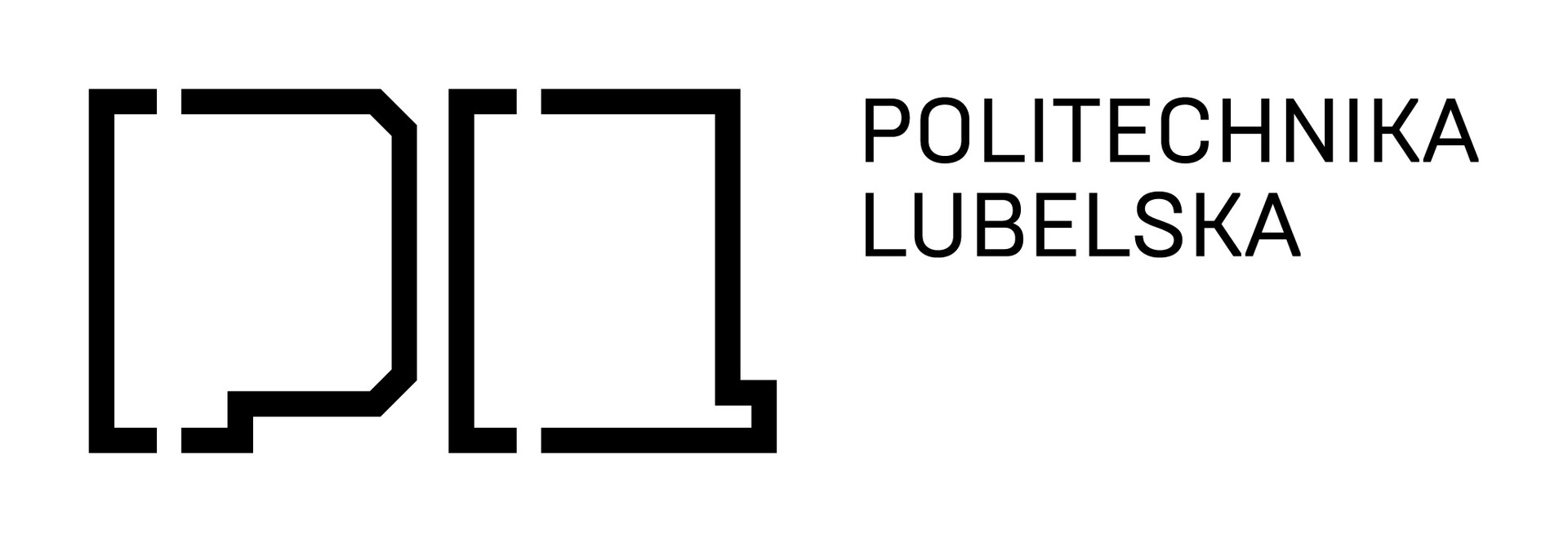 Rezultat projektu
Poprawa jakości zdjęć
wykonanych 
na urządzeniach.
Wykorzystanie
sztucznej inteligencji
w procesie OCR.
Opracowanie wydajnych algorytmów OCR.
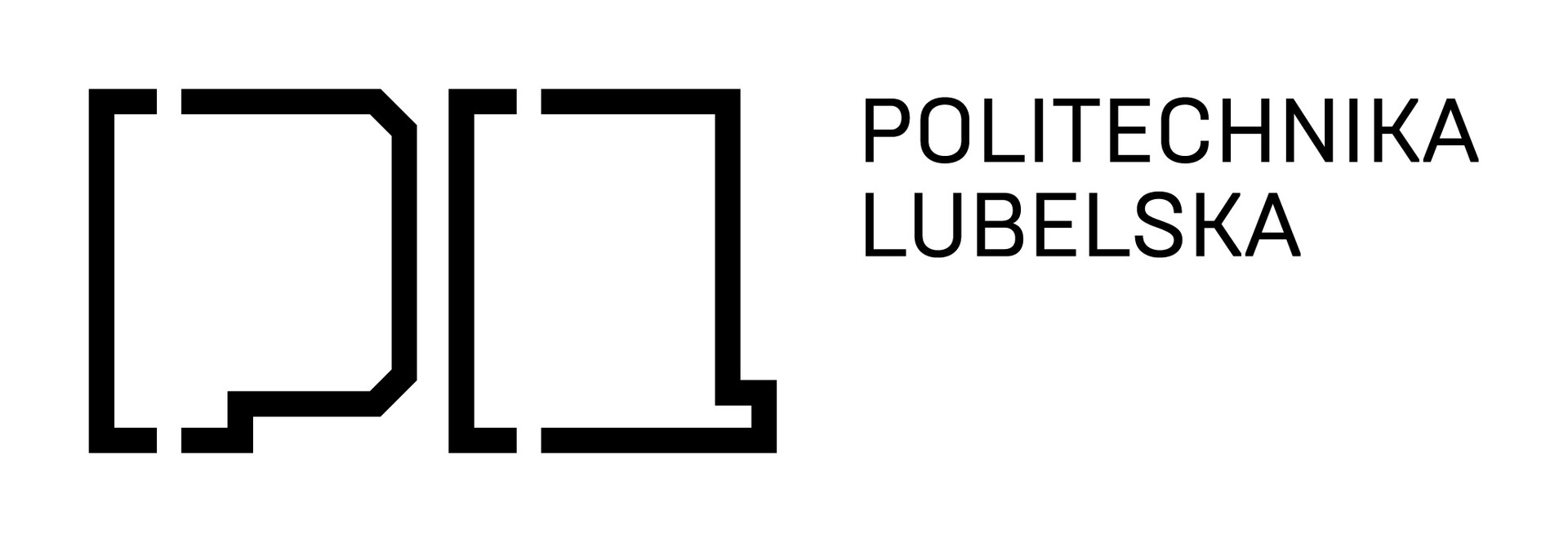 Cel badawczy
Opracowanie i analiza algorytmów opartych o sieci neuronowe do rozpoznawania pisma odręcznego.
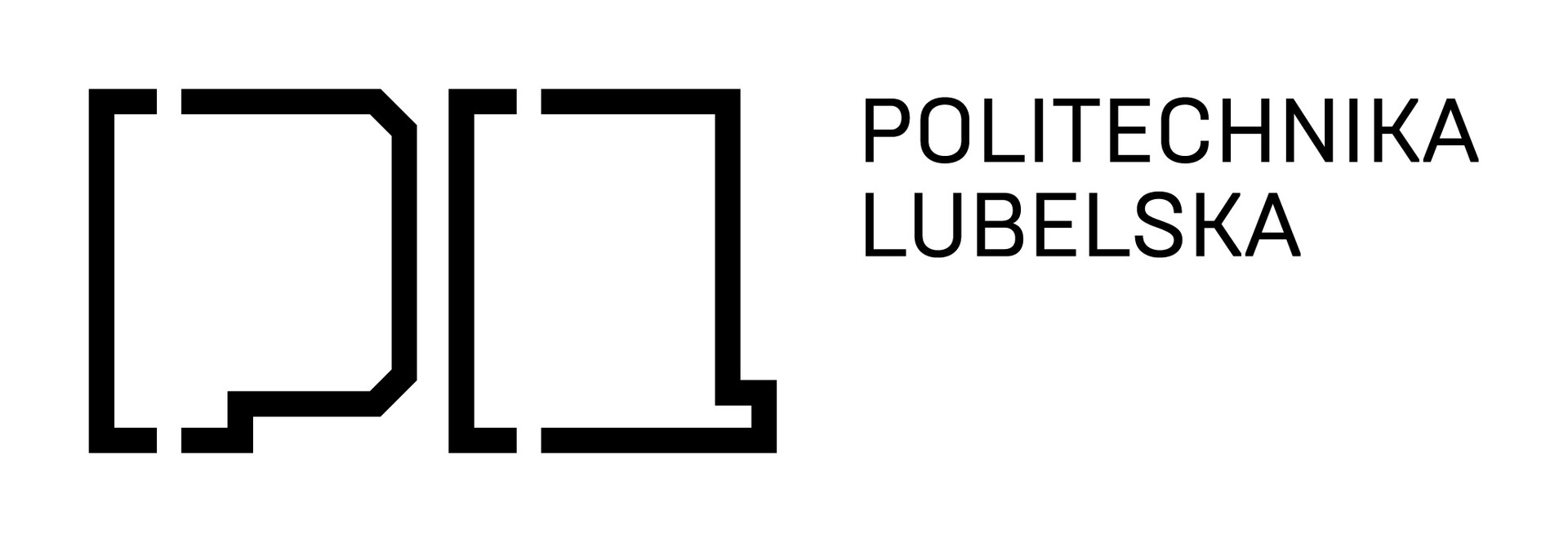 Digitalizacja i procesowanie dokumentów przychodzących
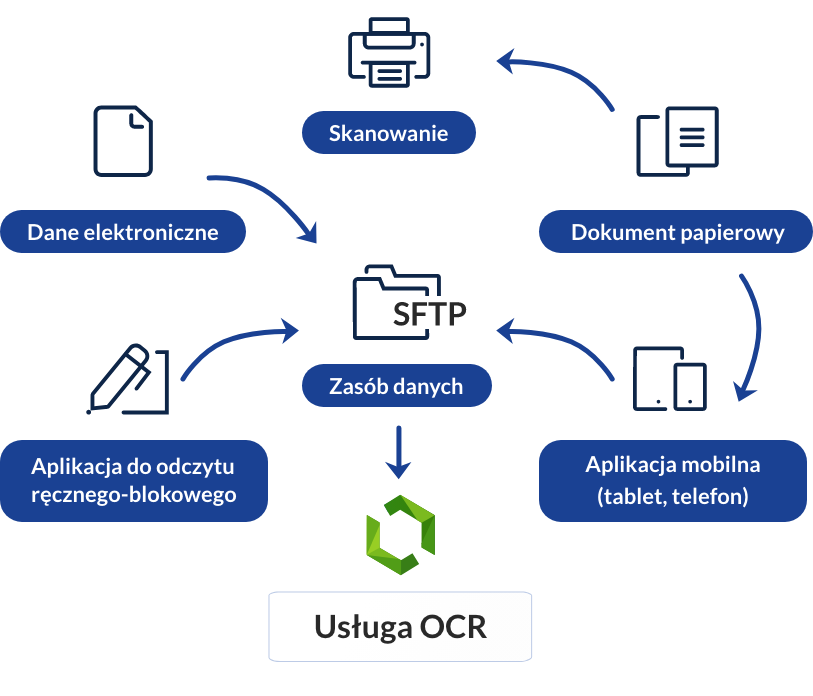 Dokumenty mogą trafić do usługi OCR
różnymi kanałami:
skaner
obraz dokumentu pobrany bezpośrednio z systemu klienta
obraz dostarczony poprzez pocztę emaila
pobrane z zasobu sieciowego SFTP
dane mogą być także pobrane z odpowiednich formularzy elektronicznych
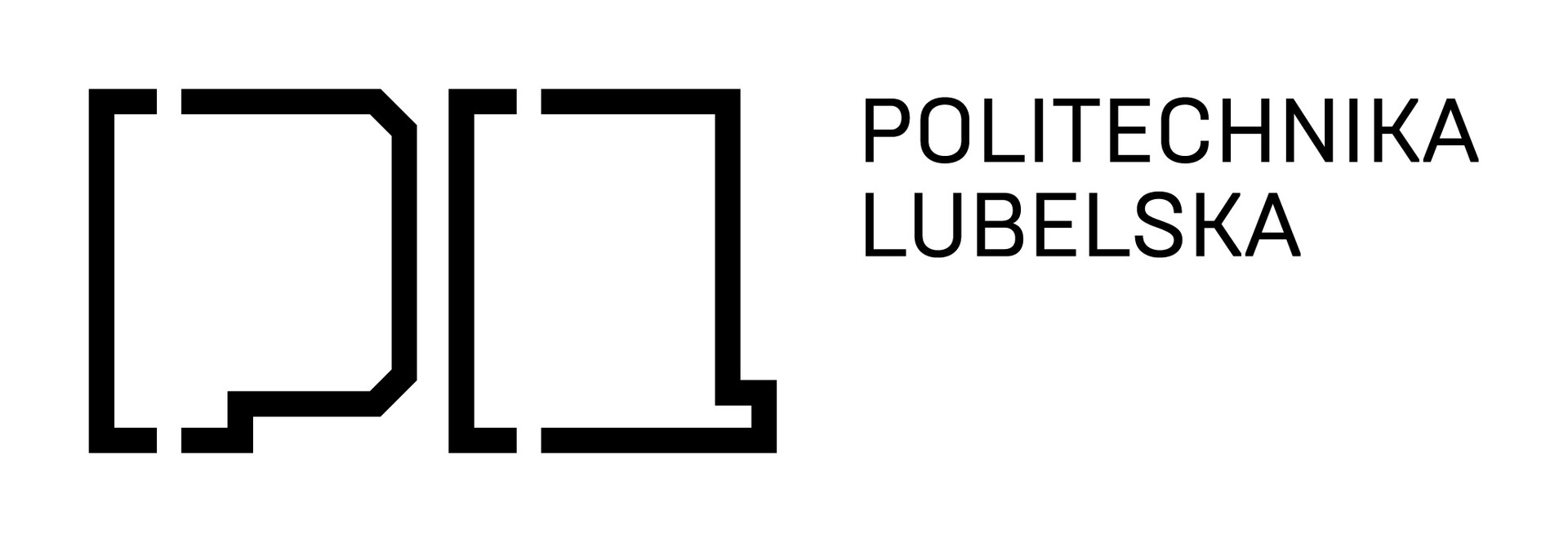 Obsługa mandatów
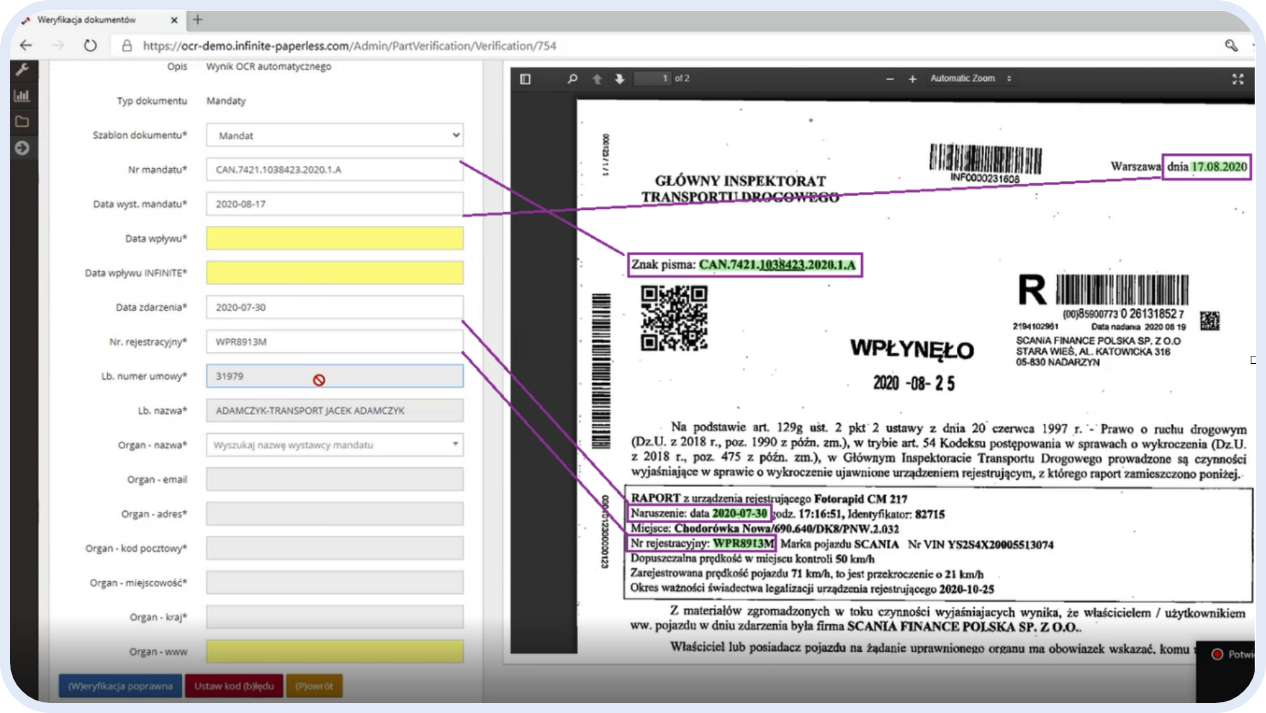 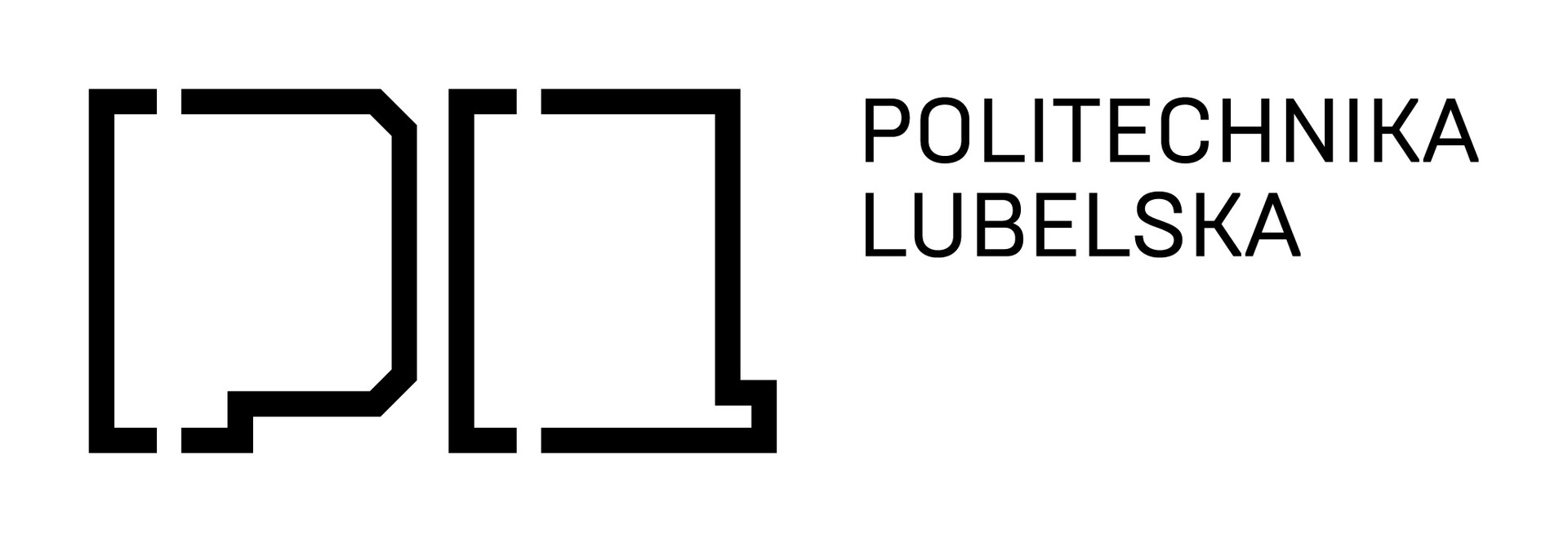 Przykładowa potrzeba biznesowa klienta
pozyskanie danych informacji z dokumentów papierowych, 
przekształcenie dokumentu do wersji cyfrowej. 
pozyskane dane są wykorzystane do zaewidencjonowania zdarzenia w odpowiednim systemie
poinformowanie wystawcy mandatu i użytkownika pojazdu o zaistniałym zdarzeniu. 
dodatkowo system sam przygotuje odpowiednie powiadomienie dla działu księgowego klienta o zaistniałej sytuacji i dostarcza danych do naliczenia dodatkowej opłaty, która obciąży użytkownika pojazdu.
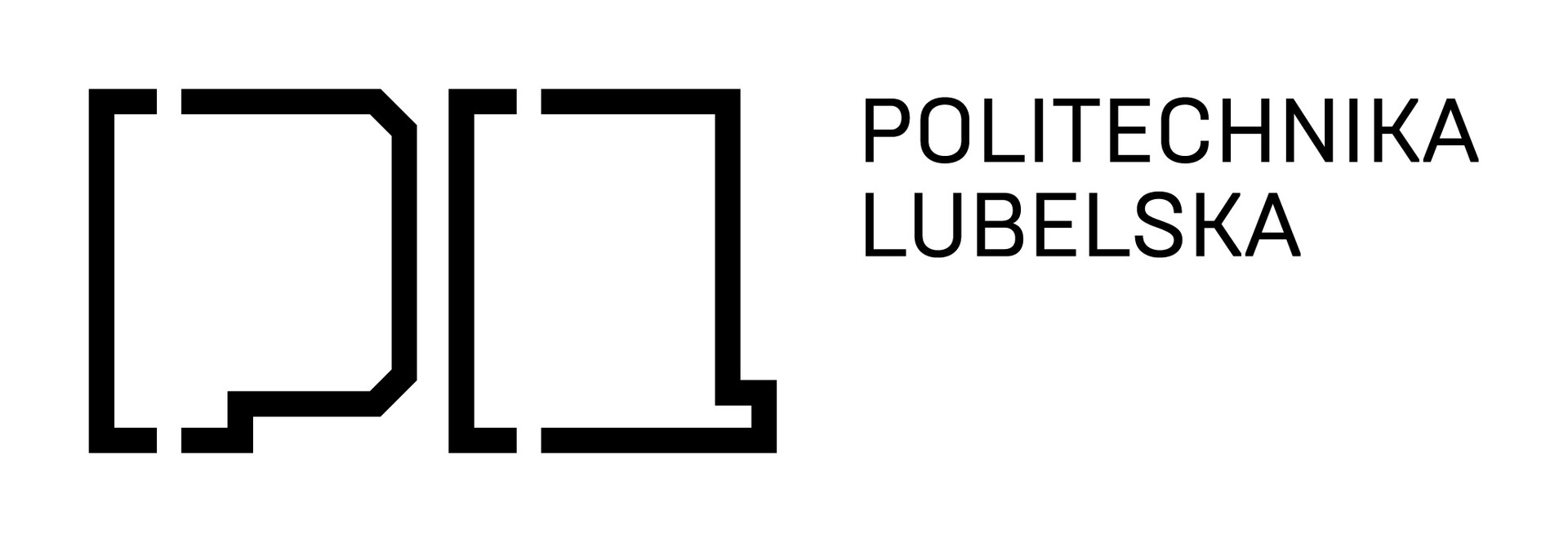 Projekt badawczy członkowie zespołu Politechniki Lubelskiej
“Opracowanie i analiza algorytmów opartych o sieci neuronowe do rozpoznawania pisma ręcznego”​
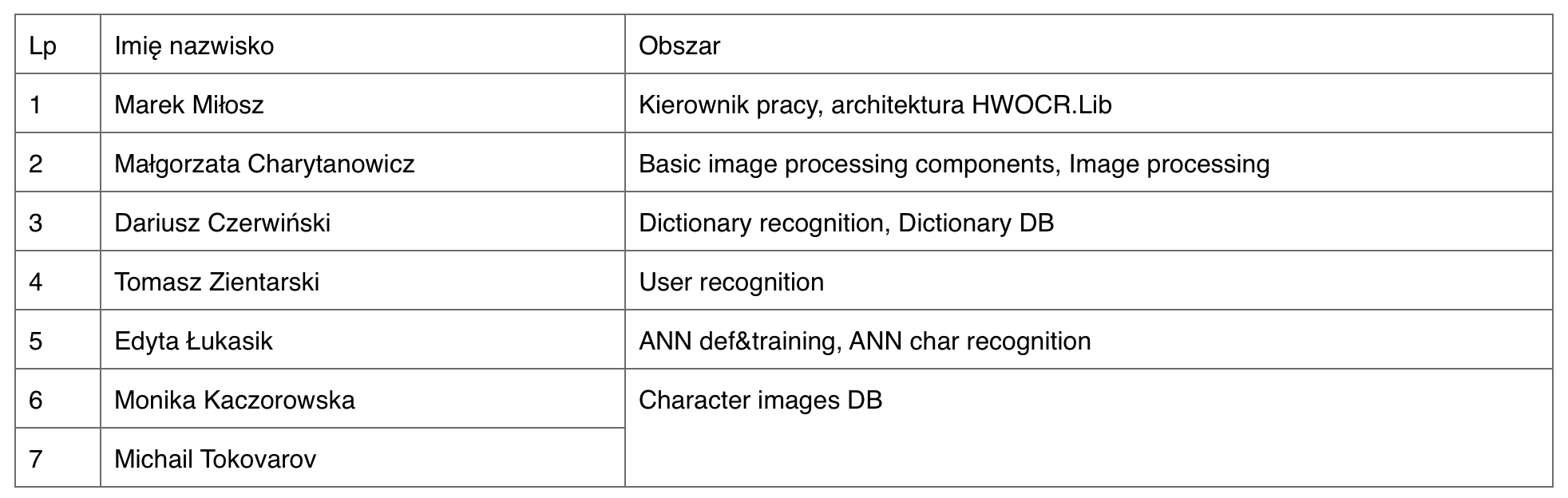 Projekt badawczy
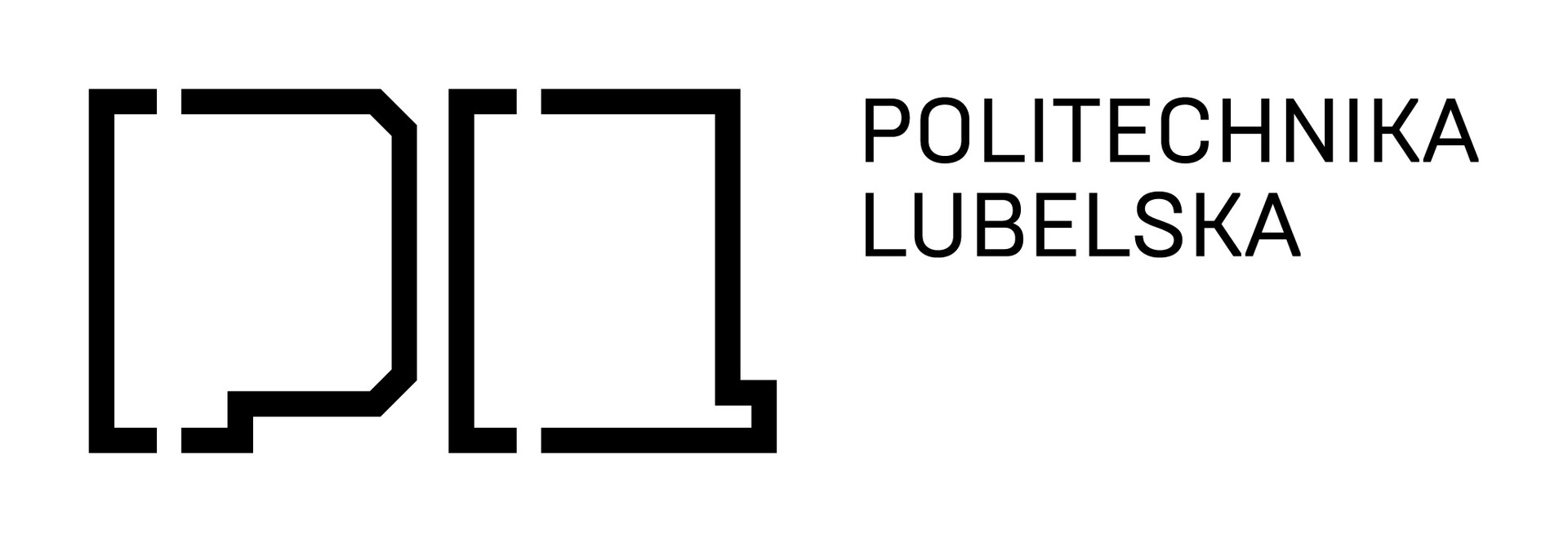 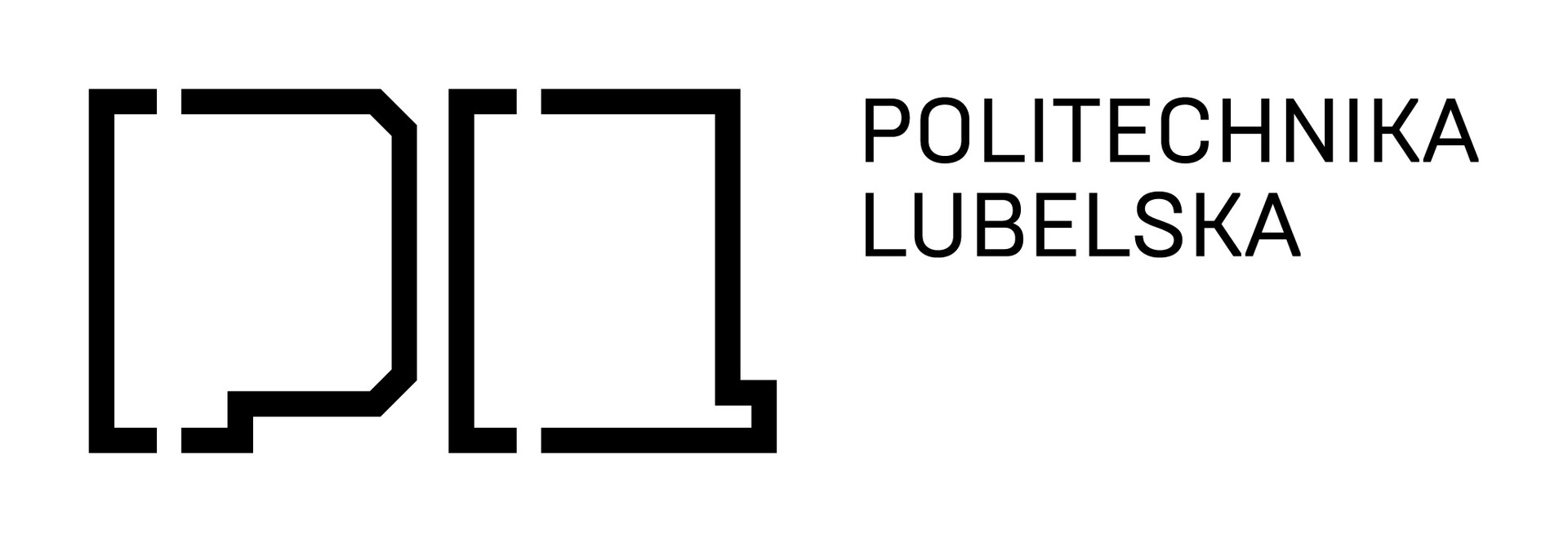 Podstawy teoretyczne projektu
Podstawy teoretyczne zostały opracowane przez Politechnikę Lubelską i obejmowały: 
sztuczne sieci neuronowe, 
uczenie maszynowe,
przetwarzanie obrazów, 
analiza tekstów
Politechnika Lubelska pozyskała i przygotowała dane do nauki sieci neuronowych. Zbiór obejmował 89 znaków, każdy znak napisany ręcznie ponad 5 tysięcy razy:
Cyfry: 0-9 
Małe litery alfabetu łacińskiego: a-z 
Duże litery alfabetu łacińskiego: A-Z 
Małe litery alfabetu polskiego: ą, ć, ę, ł, ń, ó, ś, ź, ż 
Duże litery alfabetu polskiego: Ą, Ć, Ę, Ł, Ń, Ó, Ź, Ż 
Znaki specjalne: + - : ; $ ! ? @ .
Wyzwania techniczne
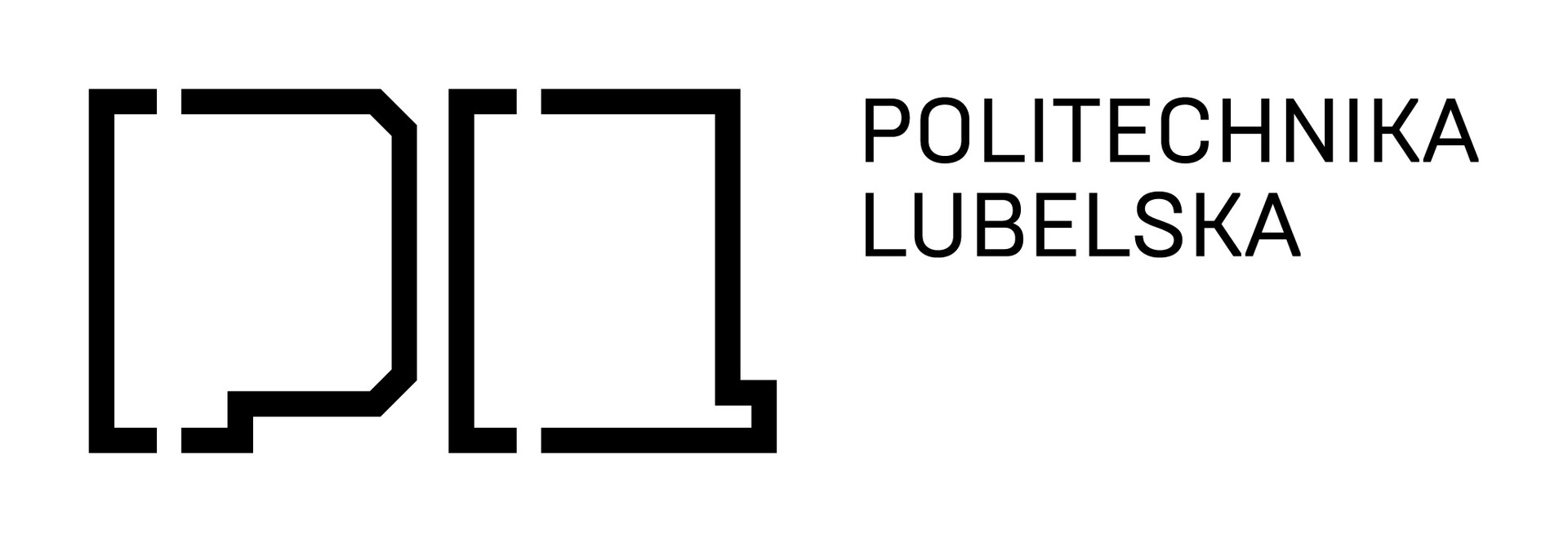 Implementacja efektywnych algorytmów rozpoznawania pisma odręcznego w warunkach produkcyjnych:
Zaprojektowanie i implementacja skalowalnego/cloud-native systemu rozpoznawania pisma odręcznego wykorzystującego opracowane algorytmy    i dostarczającego wymagane usługi biznesowe.
szybkie i dokładne przetwarzanie danych tekstowych 
obsługa różnych formularzy wypełnianych pismem odręcznym
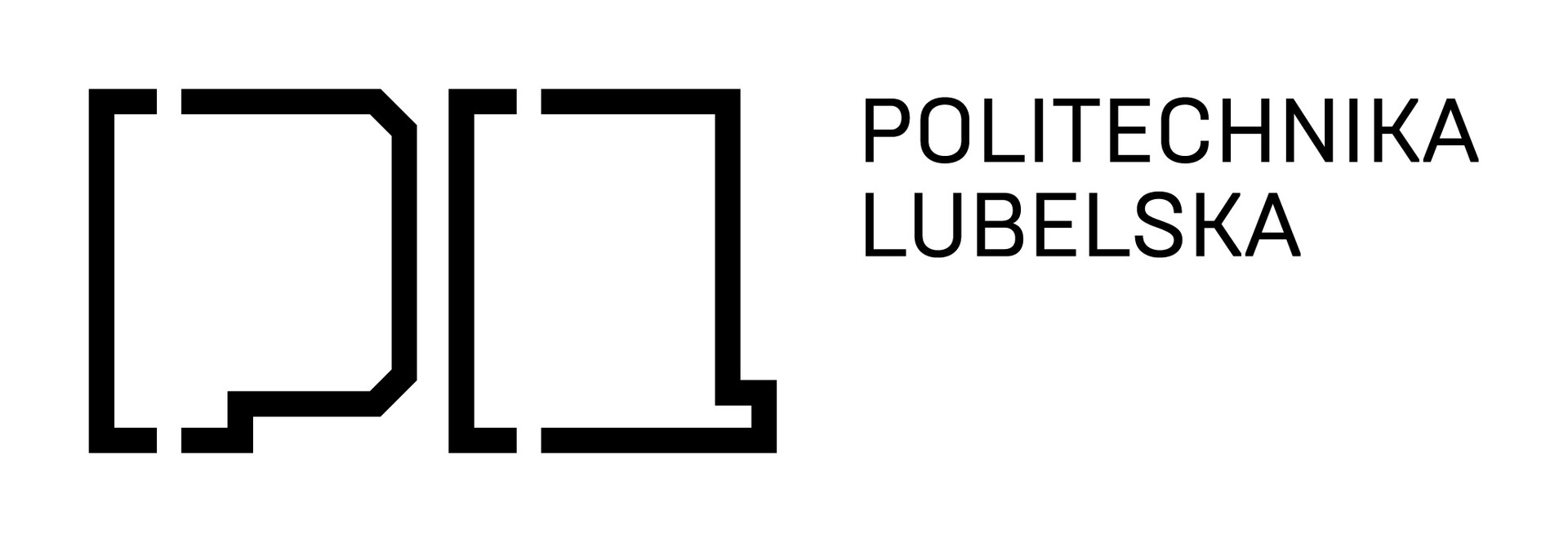 Wytrenowanie modeli do predykcji znaków
Adaptacyjny proces doboru parametrów, implementacji i prób uczenia głębokich sieci neuronowych.  
W każdej iteracji odbywała się konsultacja wyników z naukowcami i modyfikacja parametrów
do kolejnej iteracji. 
W ten sposób wypracowano odpowiednią architekturę modelu konwolucyjnych sieci neuronowych (CNN). 
Biorąc pod uwagę potrzeby biznesowe wytrenowano modele obejmujące następujące dziedziny:
plhw_digits - cyfry 0-9, stosowane np. w: nr pesel, NIP itp 
plhw_uc_letters_latin - duże litery z alfabetu łacińskiego, stosowane np. w nazwie konta 
plhw_uc_letters_pl - duże litery z alfabetu polskiego, stosowane np. w: imię, nazwisko 
plhw_uc_all - wszystkie duże znaki 
plhw_all - wszystkie znaki (małe i duże)
Dziedziny a predykcje
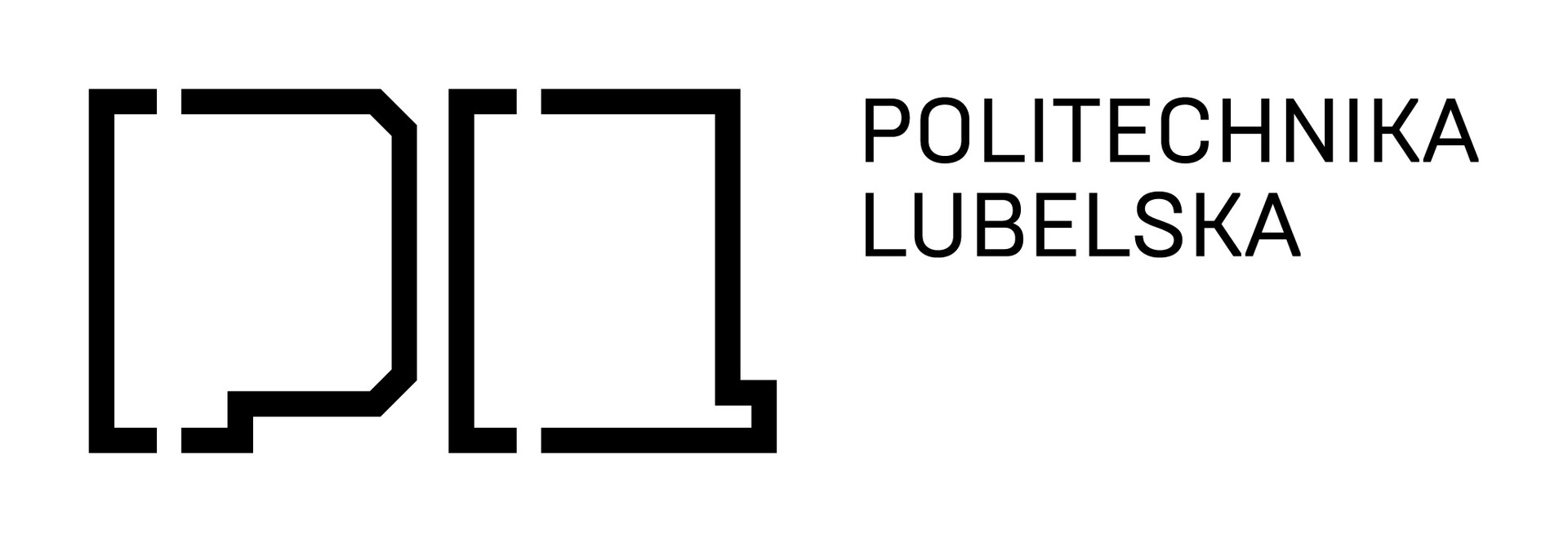 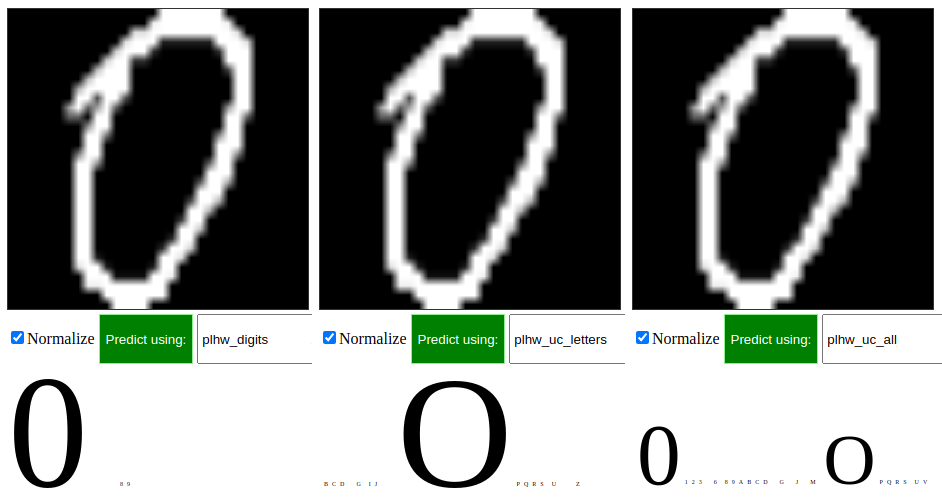 plhw_digits - z prawdopodobieństwem 1 jest to zero 
plhw_uc_letters_latin - z prawdopodobieństwem 0.999687076 jest to duże O 
plhw_uc_all
z prawdopodobieństwem 0.547250807 jest to zero, 
z prawdopodobieństwem 0.450342596 jest to duże O
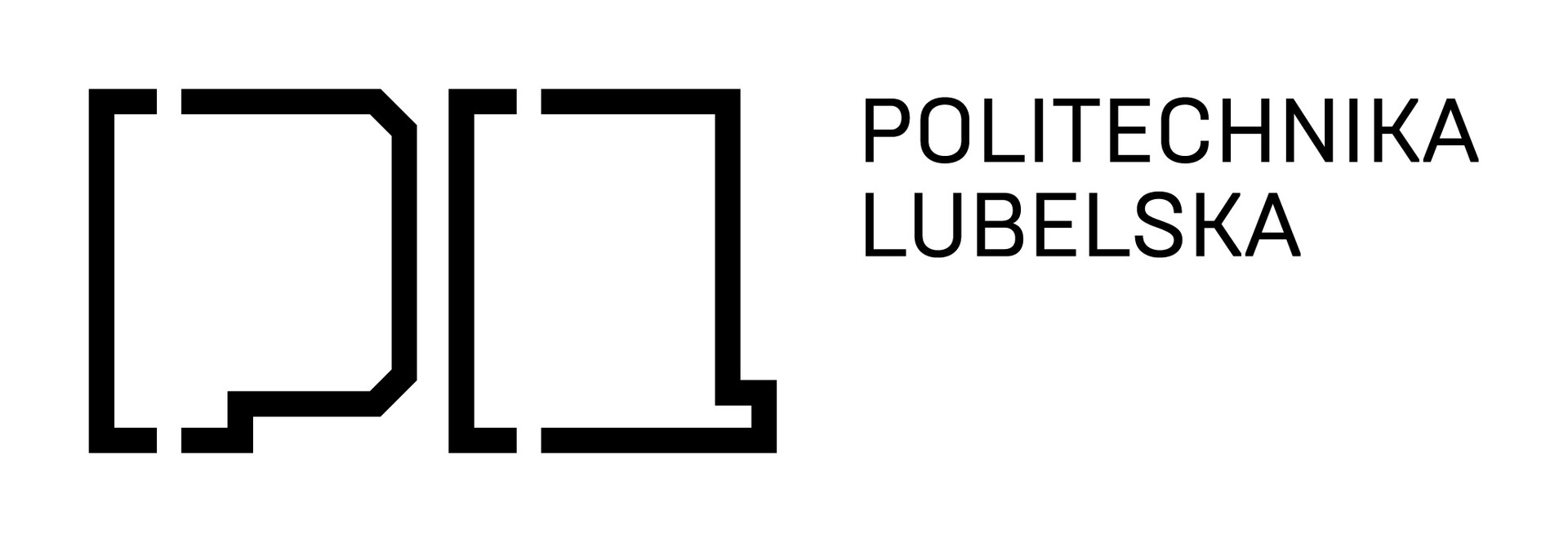 Przygotowanie skalowanychmikro-serwisów predykcji znaków
Usługa została stworzona z wykorzystaniem technologii Python, TensorFlow, Docker:
eksport modeli do formatu PB (Protocol Buffers) obsługiwanego przez TensorFlow ServingModel 
przygotowanie gotowych kontenerów dokerowych serwujących wyuczone modele do celów predykcji
REST-API:
usługa wykorzystuje TensorFlow ModelServer RESTful API: https://www.tensorflow.org/tfx/serving/api_rest 
demonstracyjna aplikacja webowa pozwala na manualne testy usługi i pomoc  w przygotowaniu zapytań do REST-API: https://demo-hwocr.cfp1.i6e.cloud/
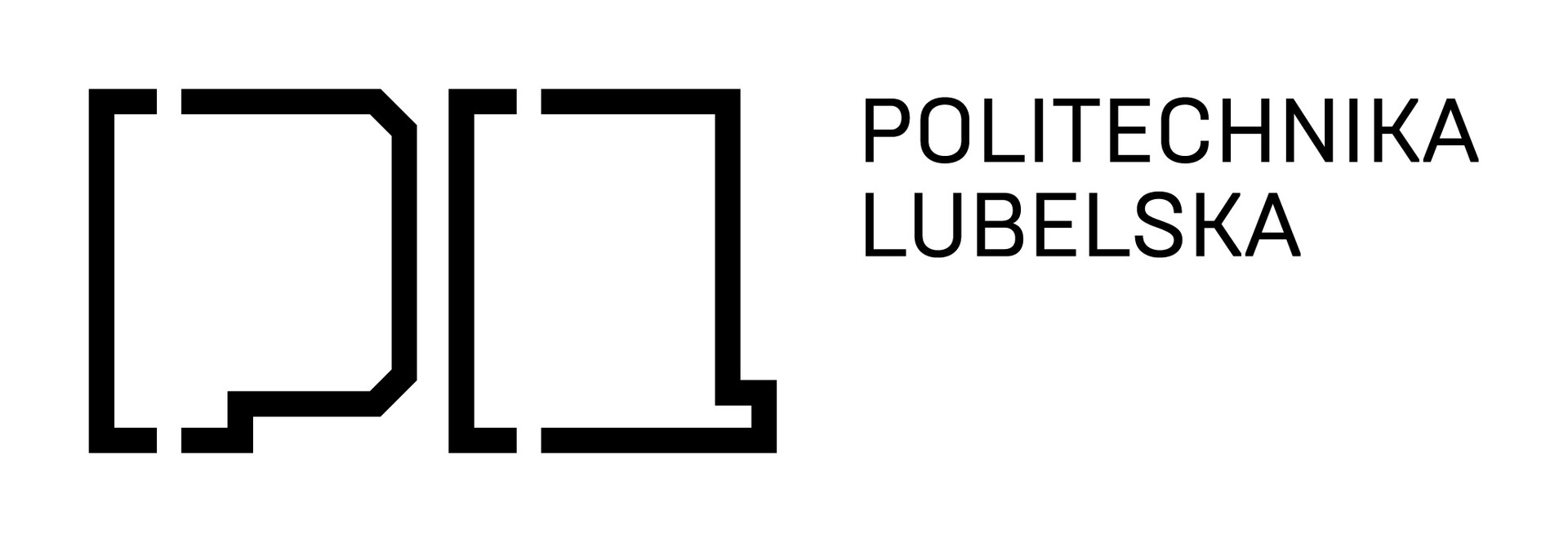 Odczytywanie danych z ręcznie wypełnionych formularzy
Jednym z możliwych zastosowań biznesowych jest odczytywanie ręcznego pisma blokowego
z formularzy. 

Z badań wynika, że najlepsze efekty odczytu tekstu z formularzy uzyskujemy stosując pismo
blokowe dookreślając dziedzinę znaków dla pól. 

Usługa stworzona do tego celu pozwala na odczytywanie ręcznego pisma blokowego 
z formularzy opisanych szablonami.
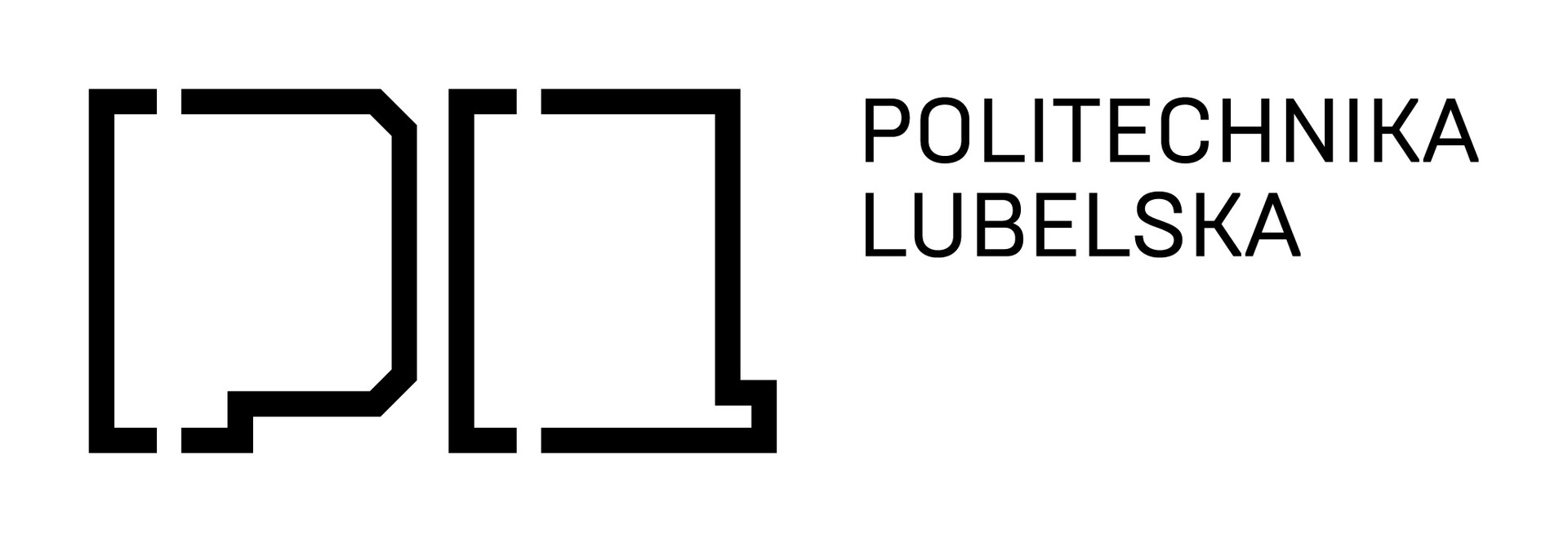 Przygotowanie skalowanych mikro-serwisów odczytywania formularzy
Zastosowana technologia to bezstanowa wysoce skalowalna aplikacja Java/Spring Boot wykorzystująca jako backend opisaną wcześniej usługę predykcji znaków. Aplikacja demonstracyjna: https://api-hwocr.cfp1.i6e.cloud/
REST-API pozwala na odczytanie:
tekstu z regularnym podziałem na bloki 
formularza opisanego zdefiniowanym szablonem
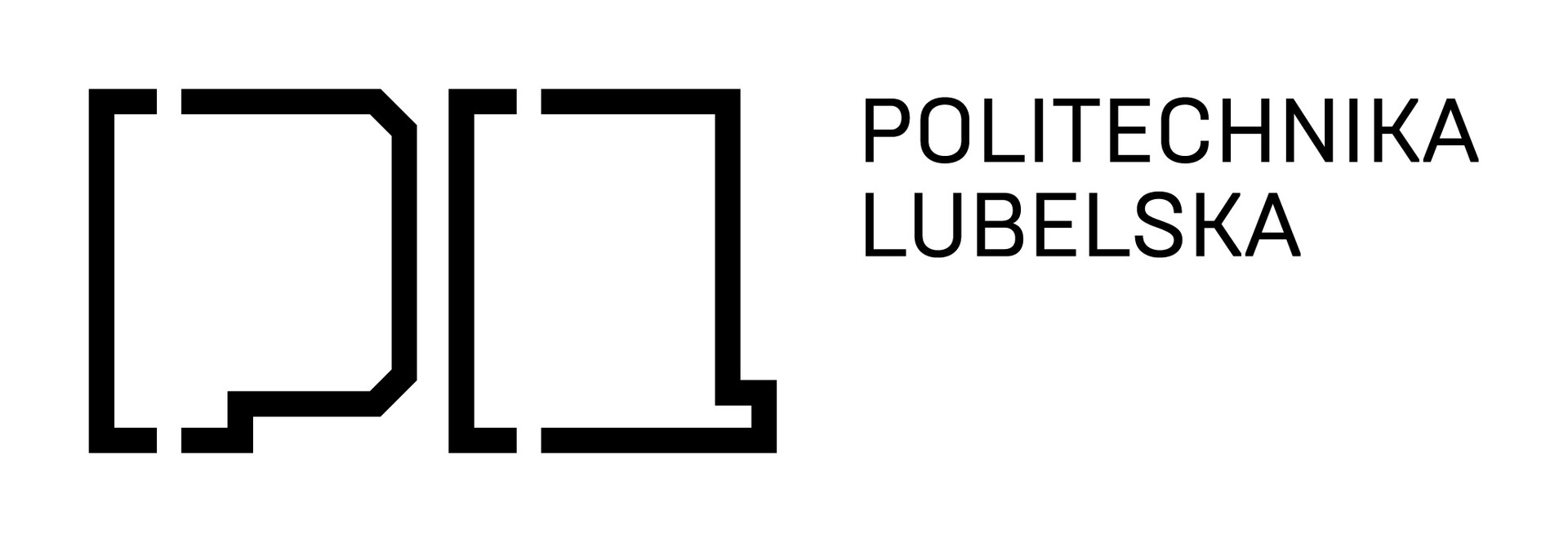 Tekst z regularnym podziałem na bloki
Przykład wywołania:
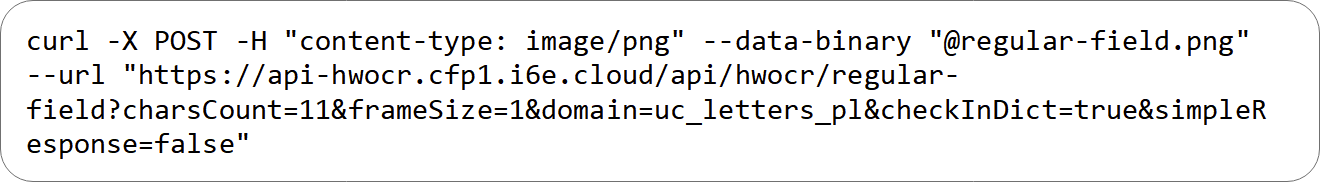 Gdzie:
charsCount: liczba pól na znaki w podanym obrazie tekstu 
 frameSize: grubość ramki otaczającej znak, w pikselach 
 domain: dziedzina znaków 
 checkInDict: czy sprawdzać wyraz w słowniku 
 simpleResponse: true - odpowiedź zawiera tylko rozpoznany tekst, false - zwracana jest pełna informacja, wraz z sugestiami ze słownika i pozycjami znaków
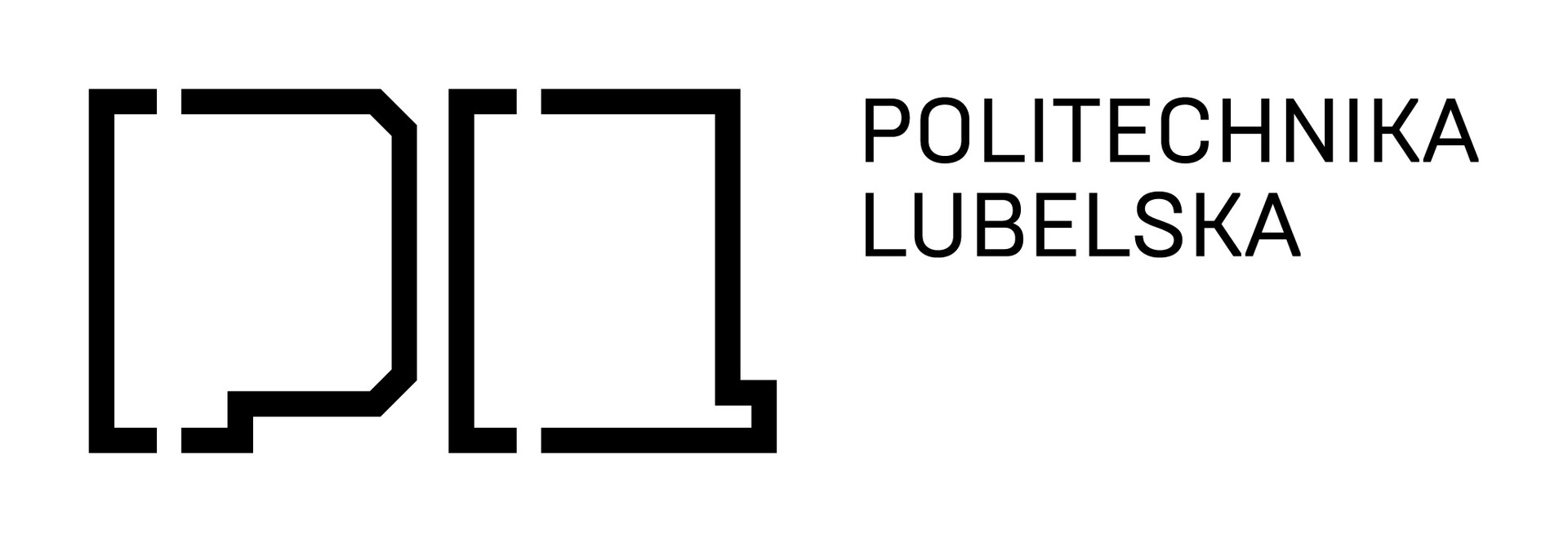 Tekst z regularnym podziałem na bloki
Przykładowa odpowiedź dla powyższego wywołania z plikiem:
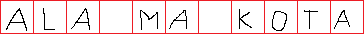 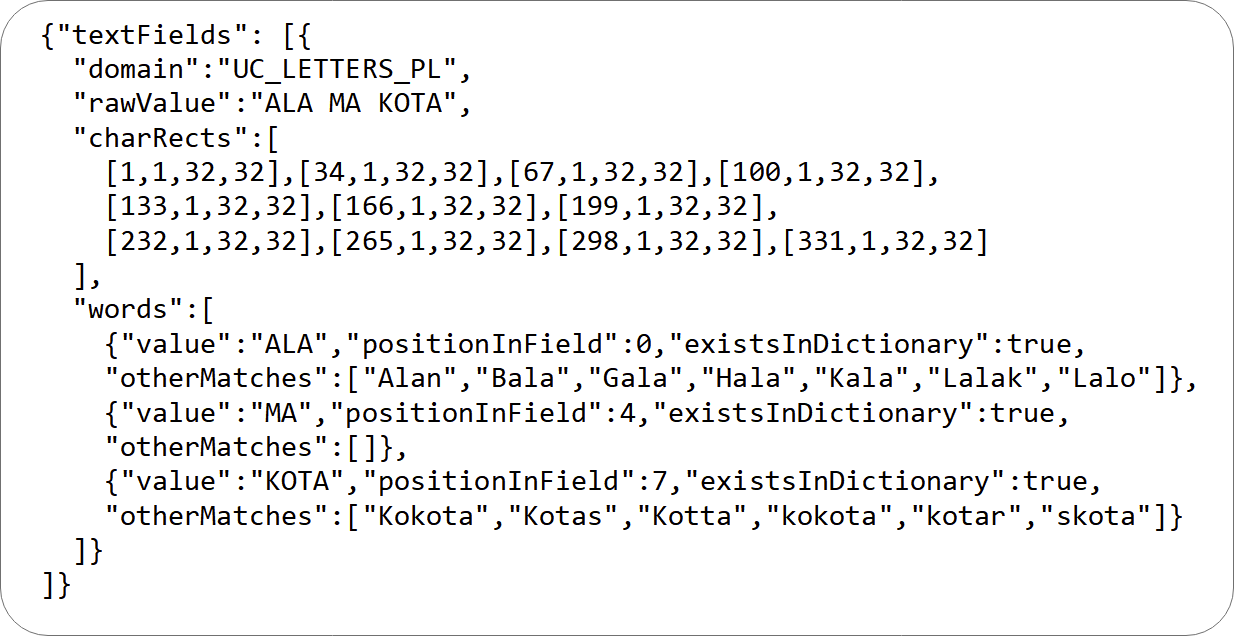 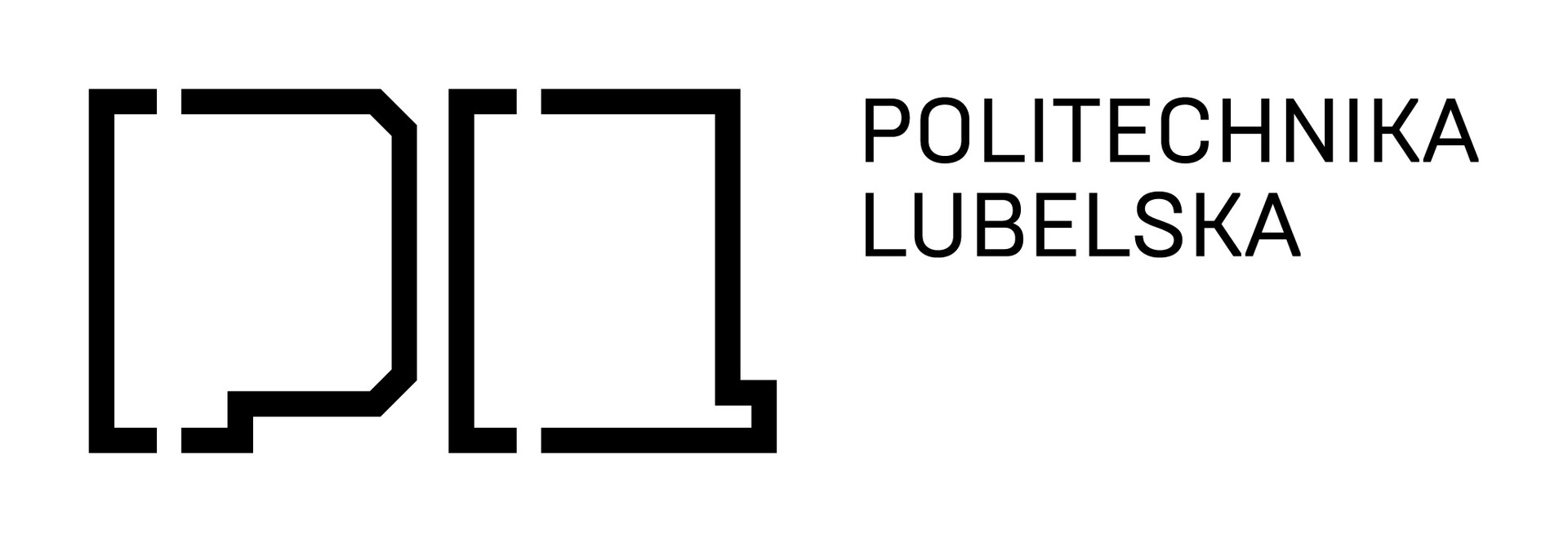 Formularz opisany zdefiniowanym szablonem
Przykład użycia:
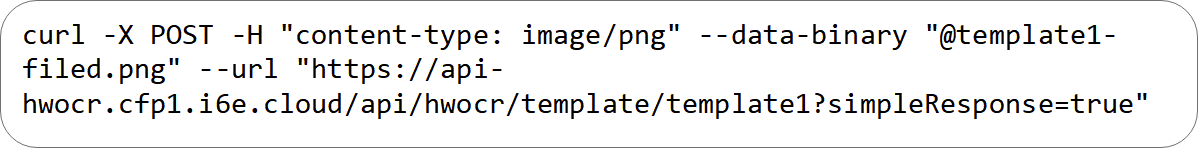 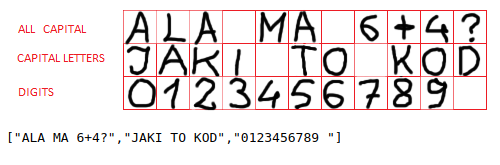 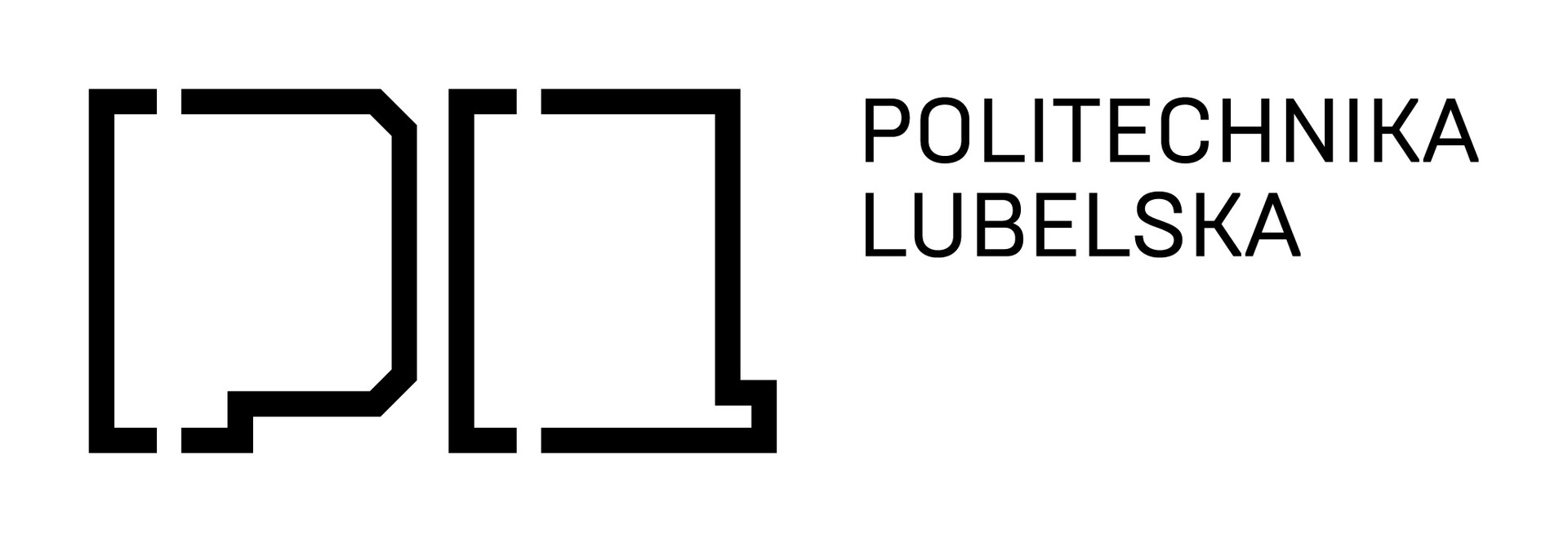 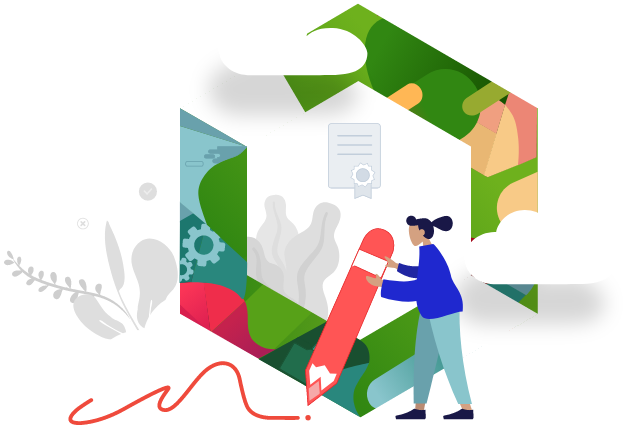 Dziękujemy za uwagę